Trig Ratios
SohCahToa

Sine  =

Sin    A = ___

Sin    C = ___
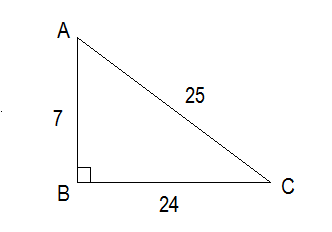 Trig Ratios
SohCahToa

Cosine  =

Cos     A = ___

Cos     C = ___
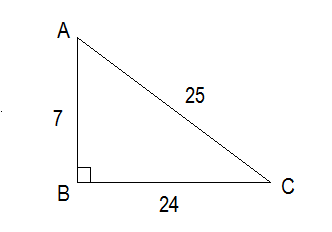 Trig Ratios
SohCahToa

Tangent  =

Tan     A  = ___

Tan     C = ___
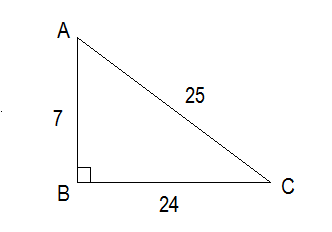 Example #1
Solve for x.
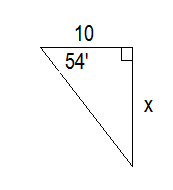 Example #2
Solve for x.
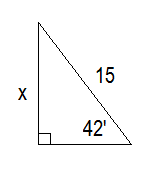 Example #3
Solve for x.
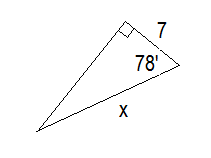 Example #4
Solve for x.
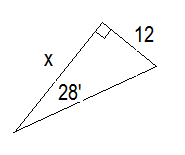 Example #5
Solve for x.
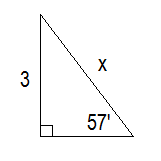 Example #6
Solve for x.
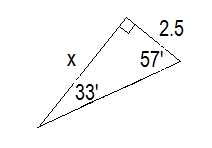 Example #7
Solve for x.
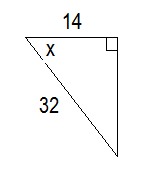 Example #8
Solve for x.
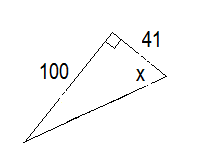 Example #9
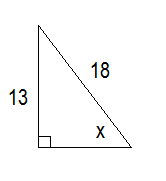 Solve for x.
Example #10
To measure the height of a tree, Anna walked 125 ft from the tree and measured a 32° angle from the ground to the top of the tree.  Find the height of the tree.
Example #11
A 20-ft wire supporting a flagpole forms a 35° angle with the flagpole.  How tall is the flagpole?